PATOLOGIA RENAL - CENTRO DE REFERÊNCIA NACIONAL DA REDE EBSERH
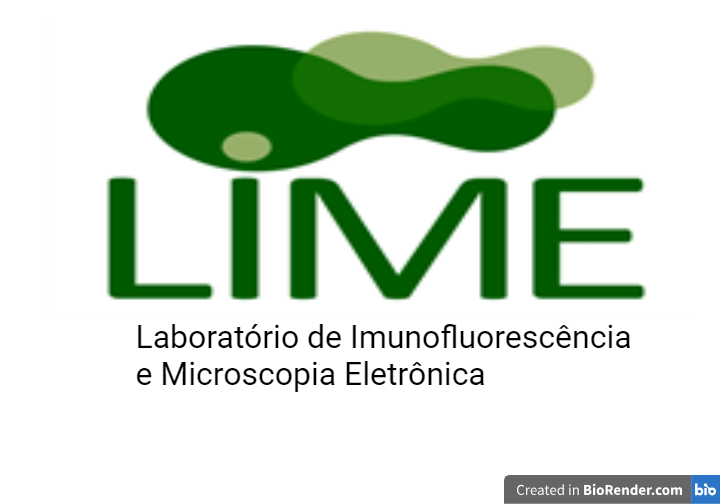 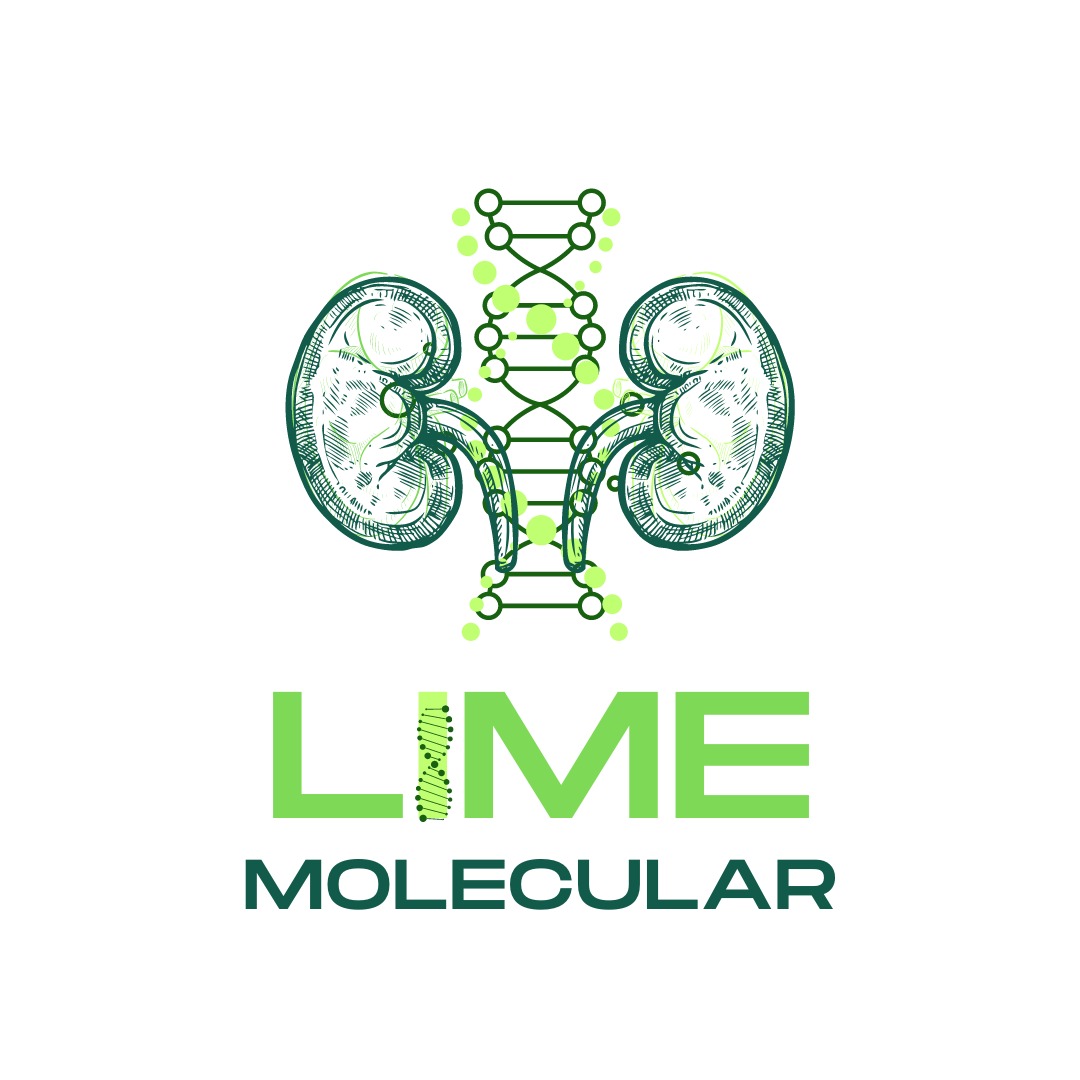 [Speaker Notes: O serviço de nefropatologia é dividido em dois setores que são fisicamente separados da patologia]
PATOLOGIA RENAL - CENTRO DE REFERÊNCIA NACIONAL DA REDE EBSERH
OBJETIVOS:

APRESENTAR AS DIFICULDADES DE IMPLANTAR M.E. EM SERVIÇO PUBLICO BRASILEIRO 

ORIENTAÇÕES PARA LABORATÓRIOS QUE NÃO TEM ME
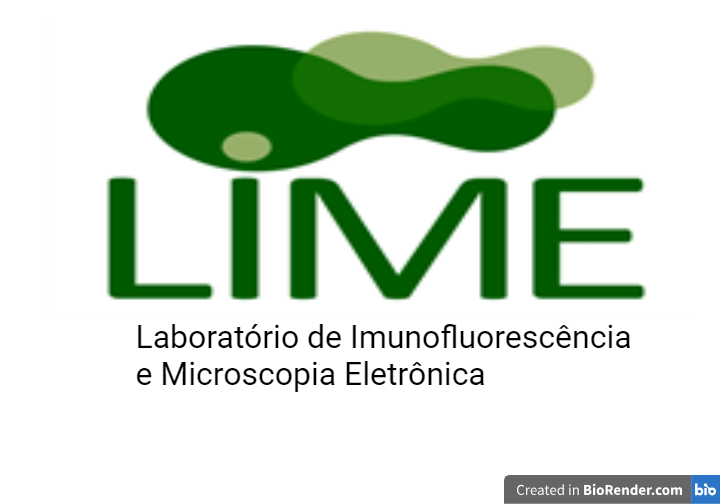 [Speaker Notes: O serviço de nefropatologia é dividido em dois setores que são fisicamente separados da patologia]
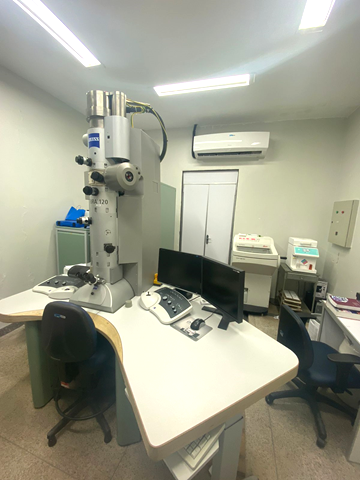 Microscopia 
eletrônica
Novo métodos diagnósticos são substitutos?

IH
Molecular
Espectometria
Outras
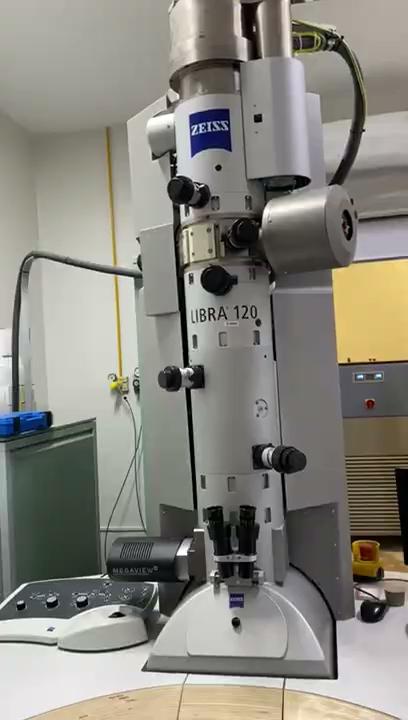 Haas M. JASN. 1997;8(1):70-76.
Microscopia 
eletrônica 
 Um breve Tour pela estrutura
21% - necessário para diagnóstico. 
21% - forneceu dados contributivos importantes 
3% - diagnóstico adicional
20-30 anos
Yamashita M and Haas M. Glomerular Dis. 2021;1(3):145-159.
“Apesar desta tendência, a nossa experiência mostra que o valor do ME no diagnóstico preciso da biópsia renal permanece semelhante ao que era 20-30 anos antes”
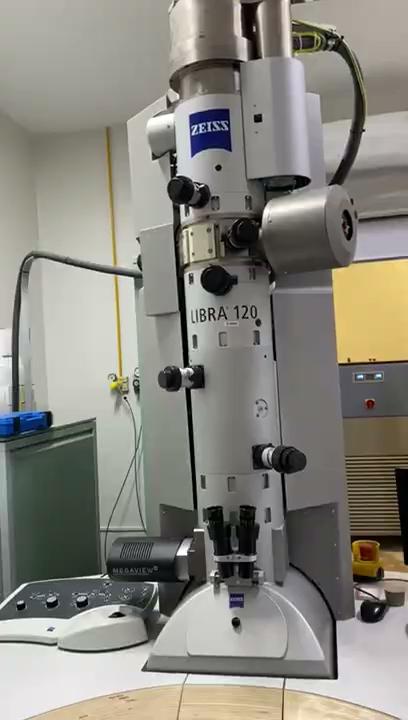 Microscopia 
eletrônica 
 Um breve Tour pela estrutura
Dificuldades: 
Valor do aparelho (>6.000.000)
Ambiente adequado (temperatura, umidade, sistema anti-vibração, múltiplos ambientes*)
Trabalhosa tecnicamente
Insumos caros*


*Sala ME, sala maquinas e fontes, processamento, ultramicrotomia

**SUS: não remunera
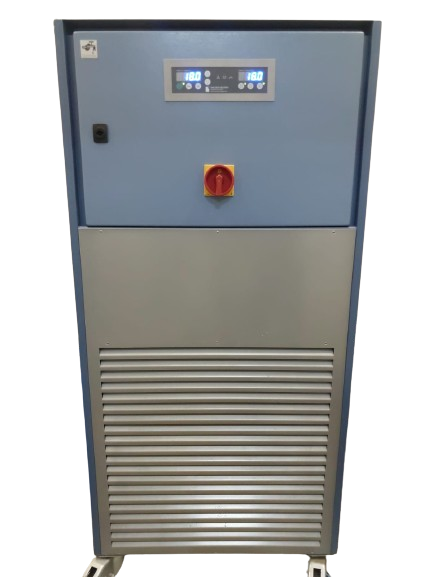 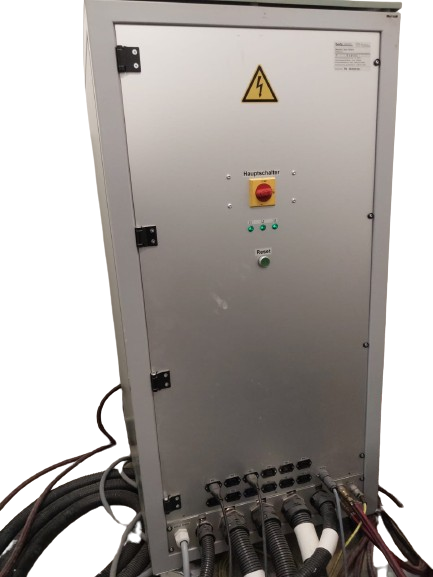 Microscopia 
eletrônica 
Fontes do microscópio eletrônico
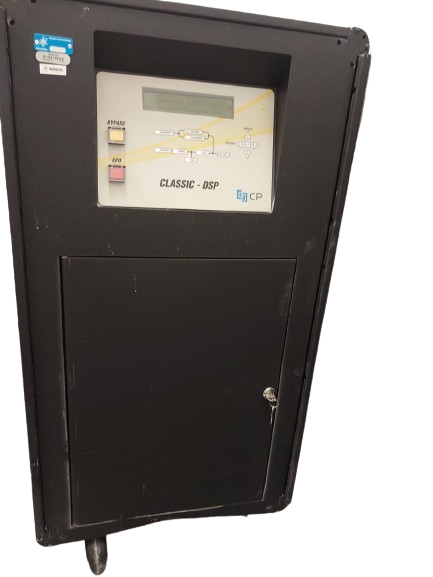 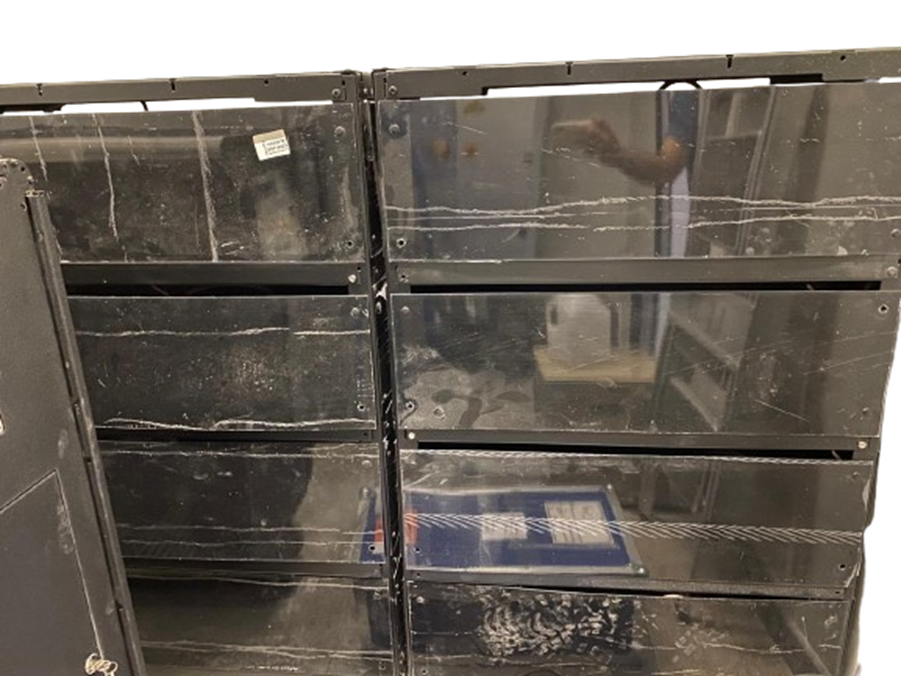 Microscopia Eletrônica
Preparo da Amostra
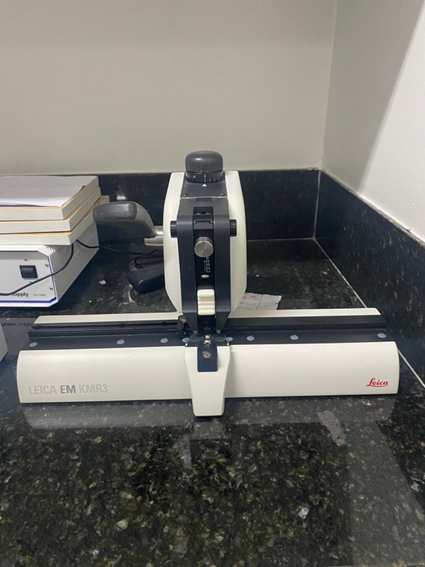 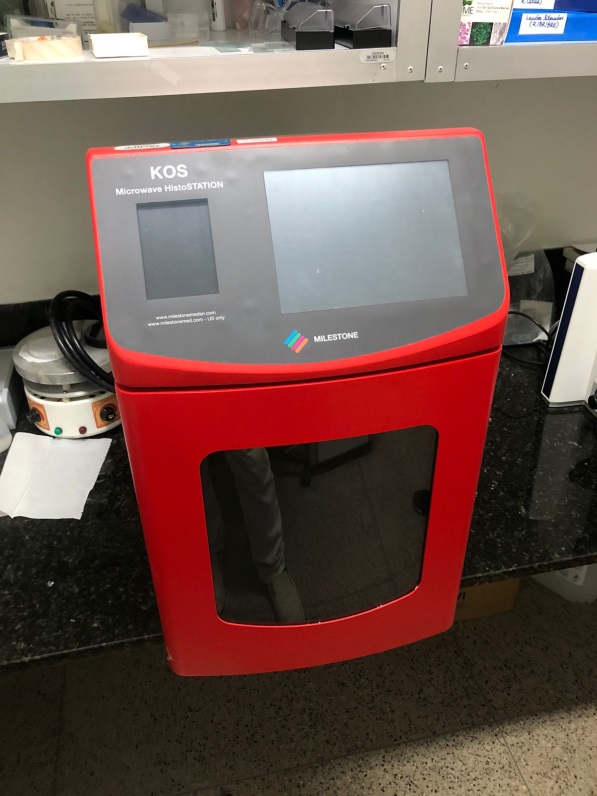 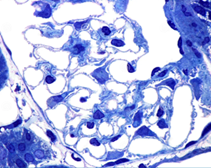 Processador de micro-ondas
Knifermaker
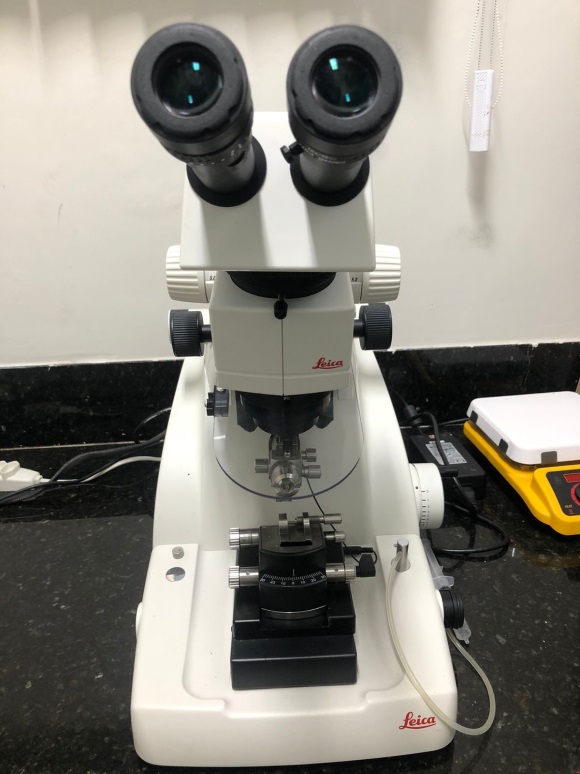 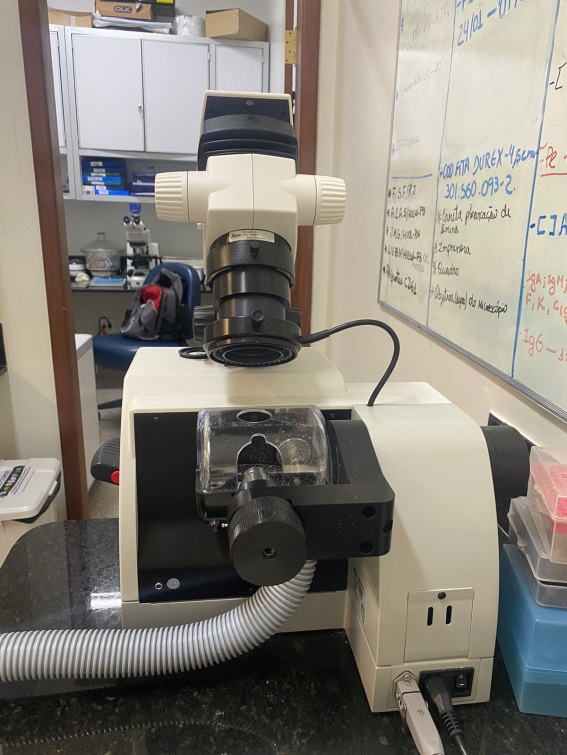 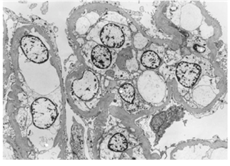 Trimador
Ultra-Micrótomo
[Speaker Notes: 1 CONFECÇÃO DE NAVALHA DE VIDRO PARA MICROSCOPIA ELETRÔNICA; 2 PROCESSAMENTO DE TECIDOS; 3 REALIZAÇÃO DA RETIRADA DO EXCESSO DE RESINA E FORMATO AO CORTE; 4: REALIZAÇÃO DOS CORTES PARA MICROSCOPIA ELETRONICA (FINOS E ULTRAFINOS)]
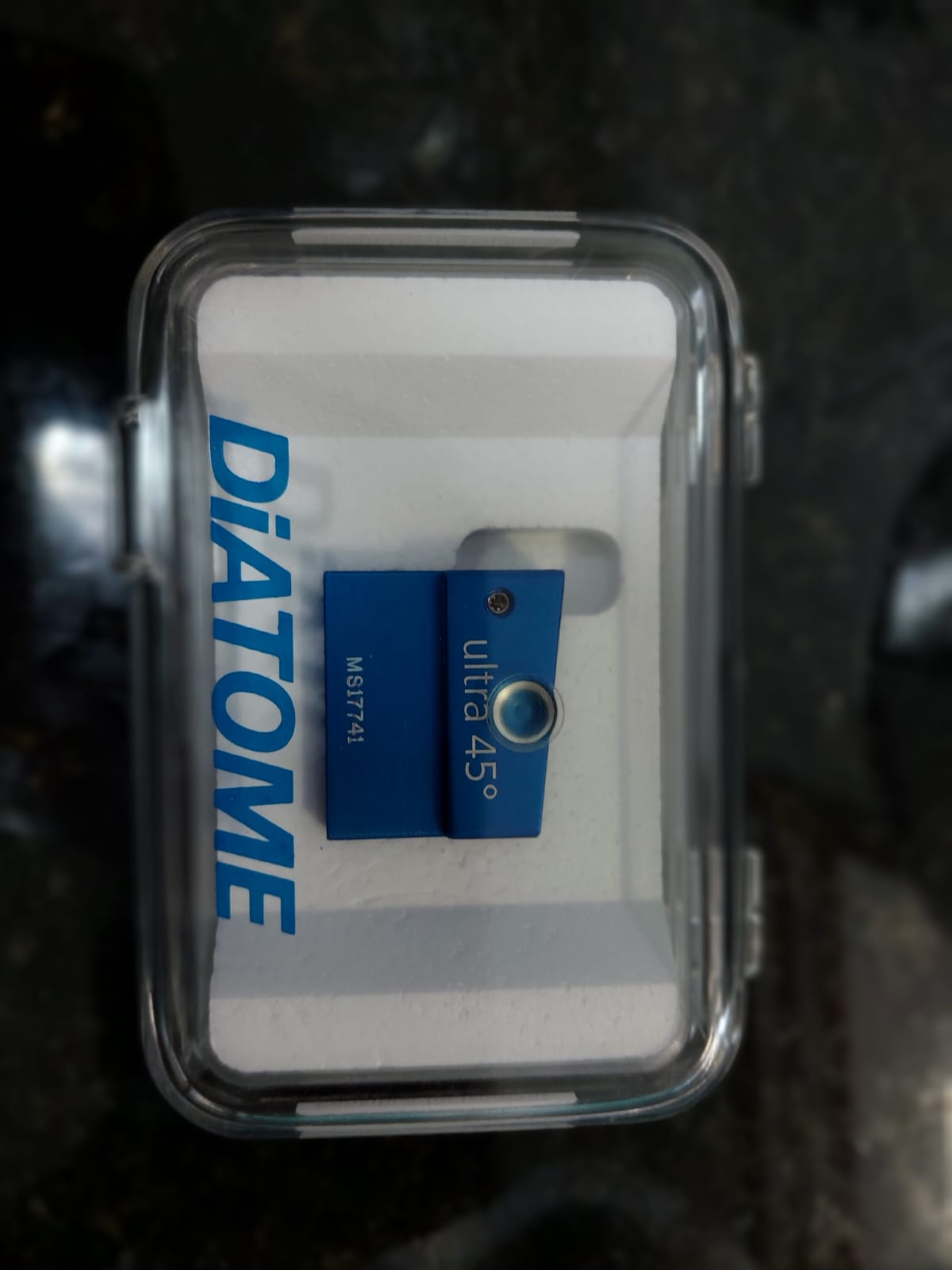 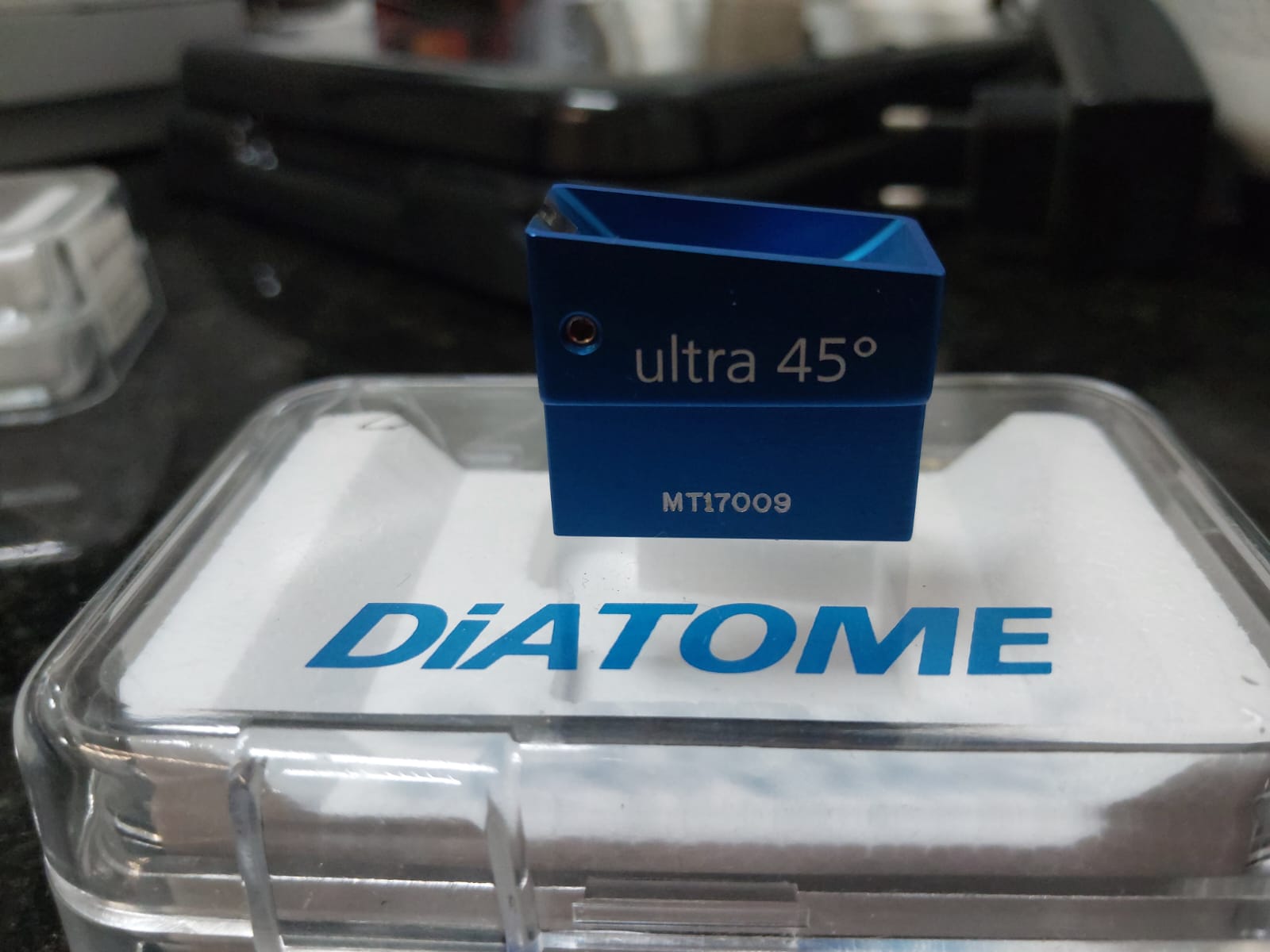 Microscopia 
eletrônica 
Lâminas para cortes ULTRAFINOS
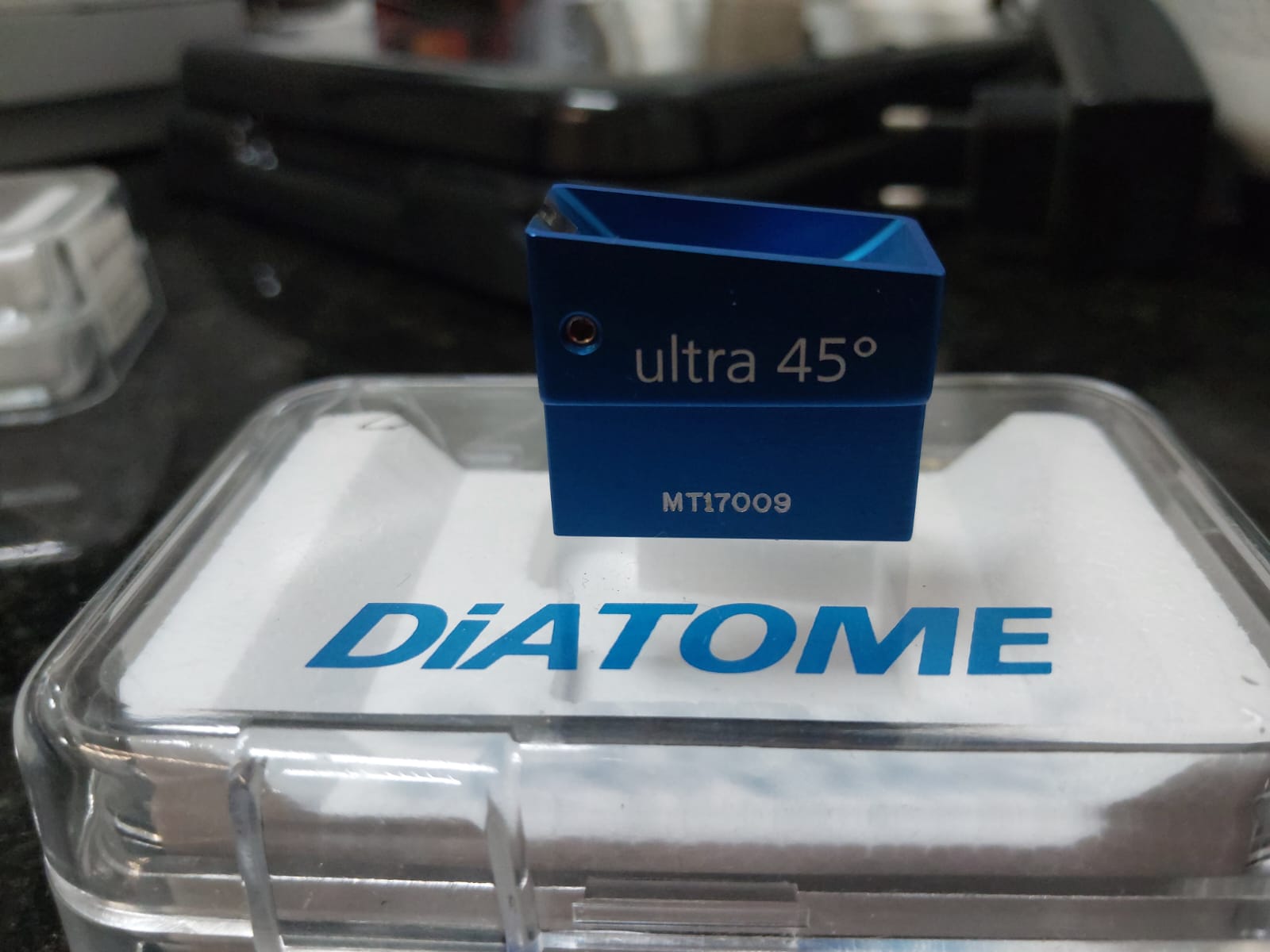 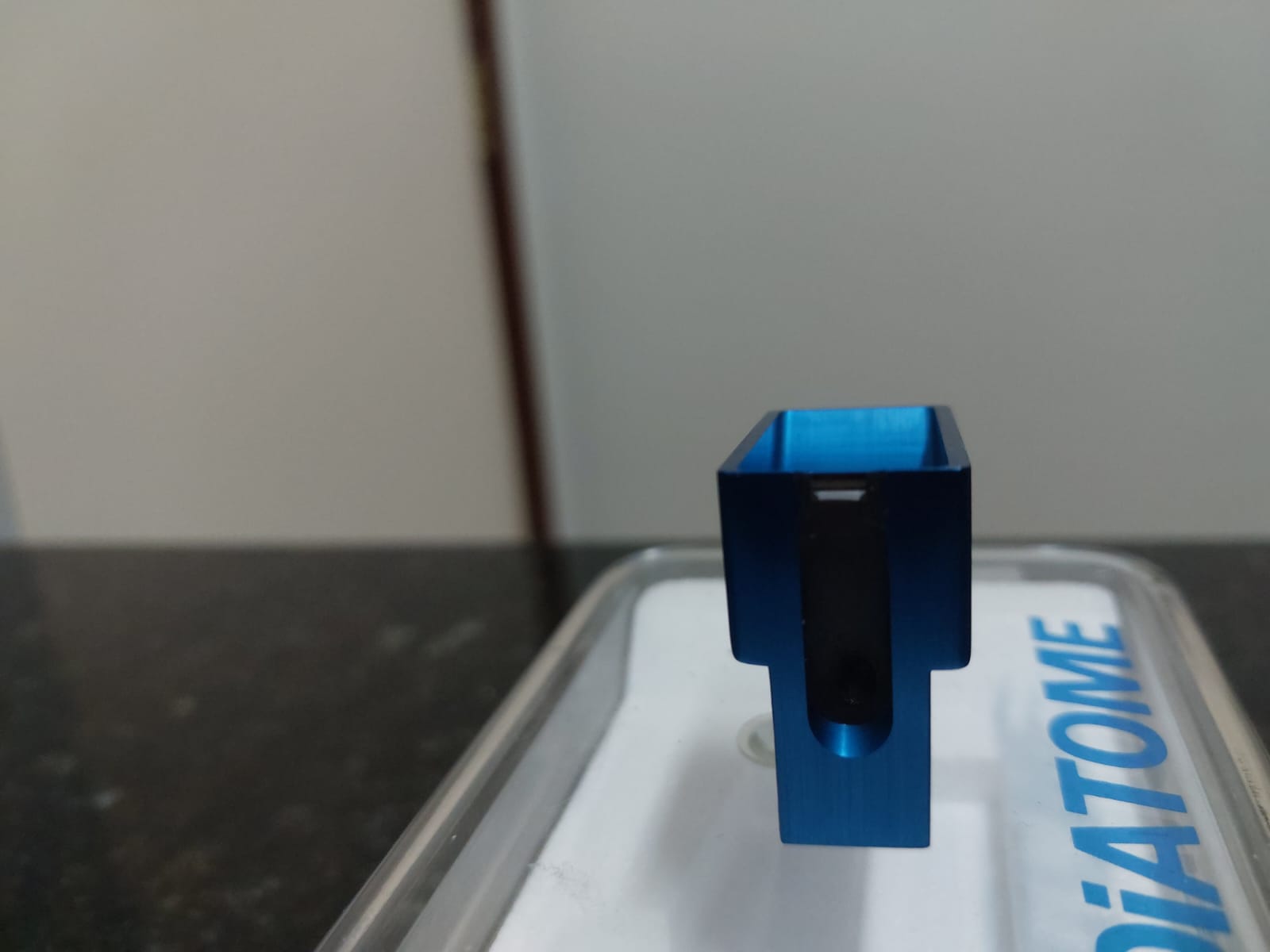 Lâmina
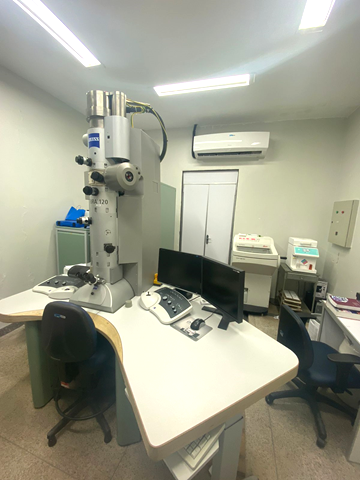 Microscopia 
eletrônica
Custo Anual:

Manutenção: 200.00 
Navalha de diamante: 40.000 - 80.000
Filamento: 5.000
Fluido para tanque: 20.000
Baterias: 24.000

Outros: reposição de peças e insumos
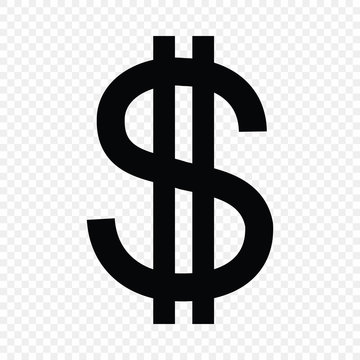 PROJETOS DE PESQUISA:
PATROCINADORES
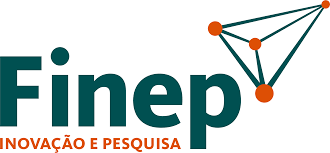 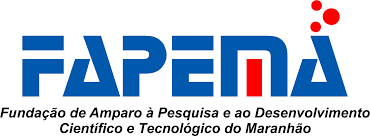 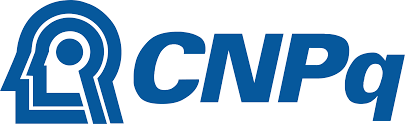 HU-UFMA E FUNDAÇÃO JOSUÉ MONTELLO :
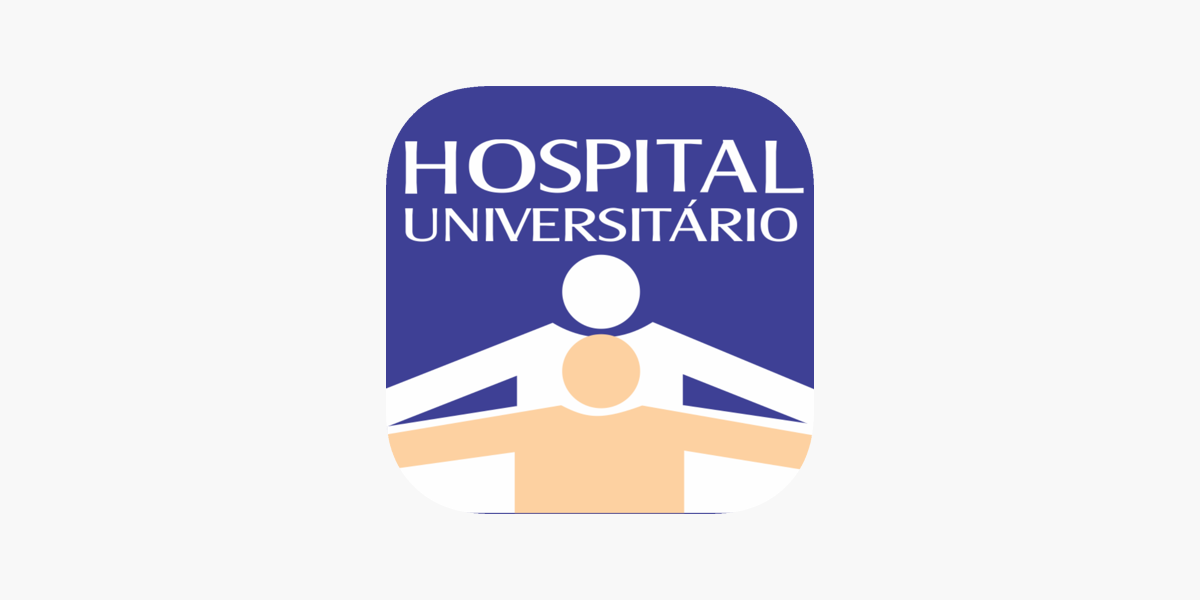 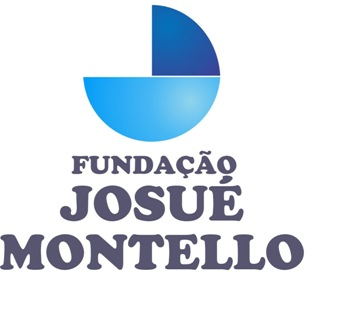 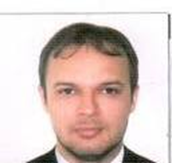 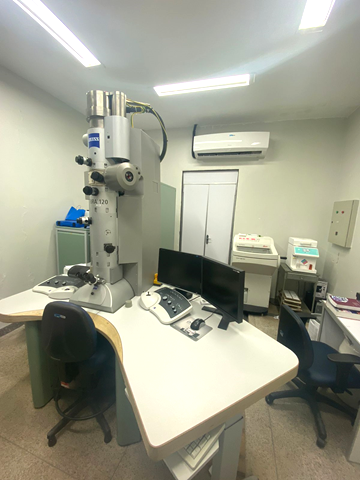 Microscopia 
eletrônica
Ter em mente que todo caso potencialmente pode ser encaminhado para ME 
     -Incluir no kit ME
     -Cuidado: coleta, processamento, desbaste

Excelência técnica na MO e IF  

Marcadores substitutos (Ex: DNAJB9)

Estabelecer uma parceria com um serviço de ME
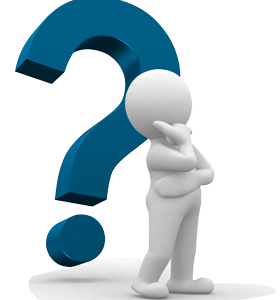 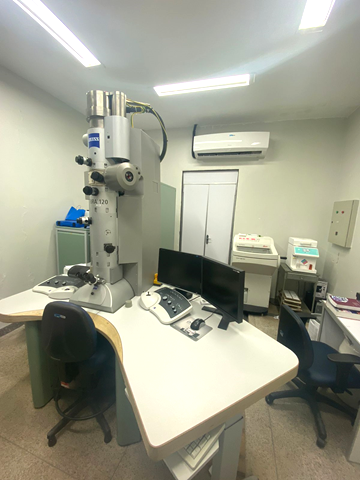 Microscopia 
eletrônica
CONCLUSÃO:

ME continua essencial em patologia renal

Implantar  e sustentar  isoladamente um serviço de ME é impraticável na realidade brasileira

A solução é um serviço central de prestação de serviço




*Estimular a realização de ME
LABORATORIO DE PATOLOGIA MOLECULAR





OBRIGADO!!
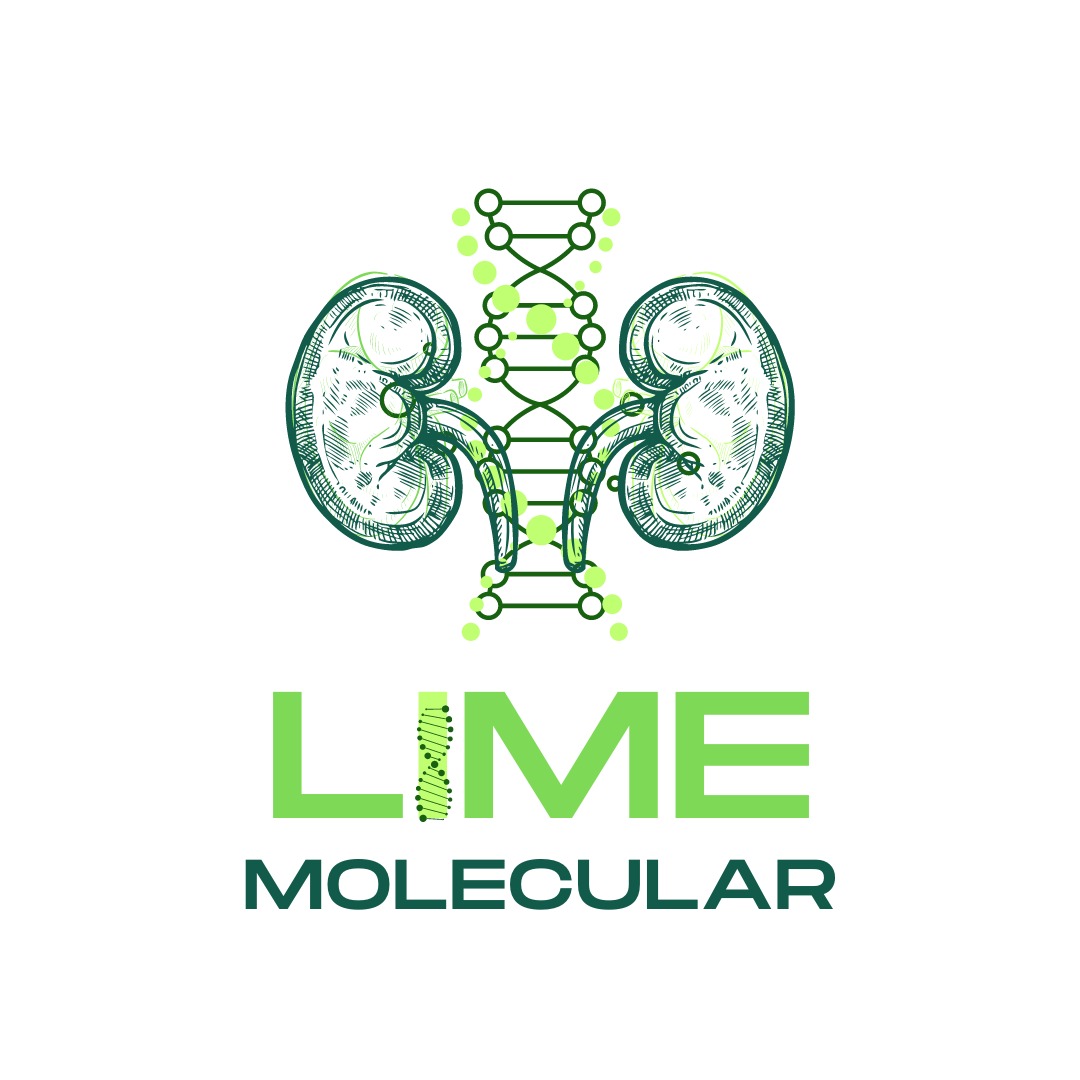 [Speaker Notes: O serviço de nefropatologia é dividido em dois setores que são fisicamente separados da patologia]